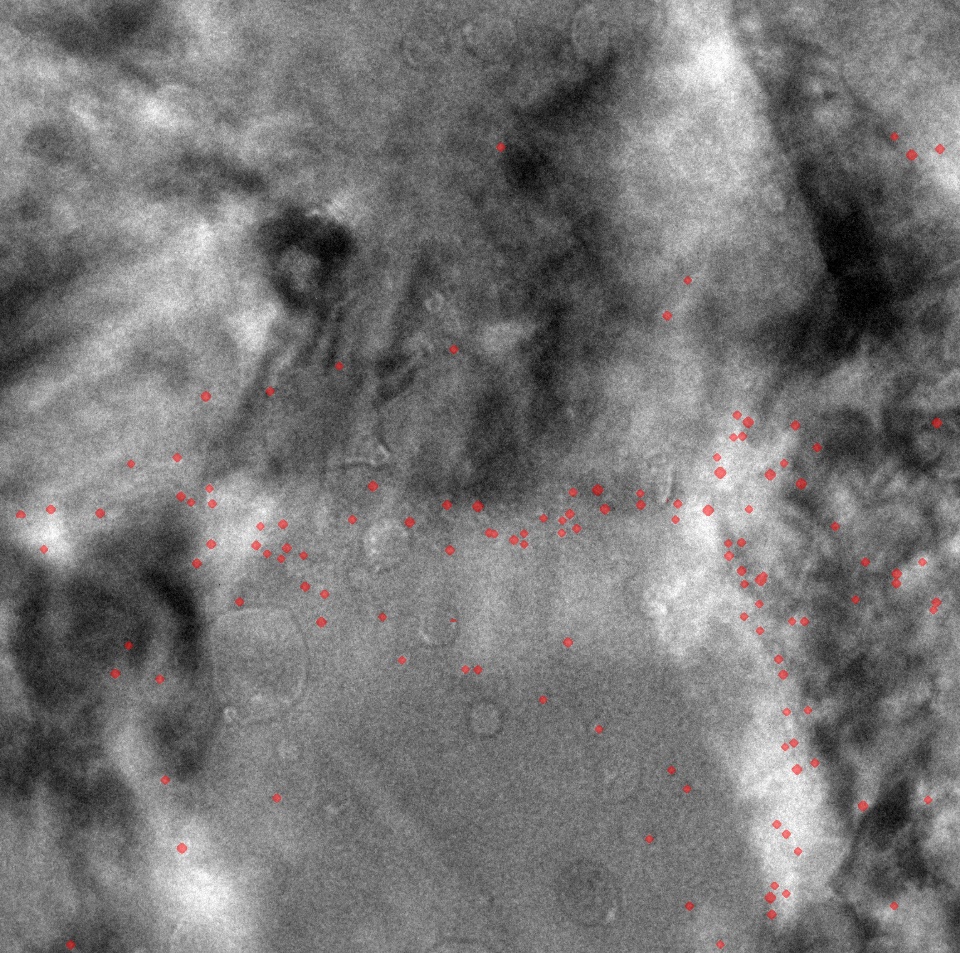 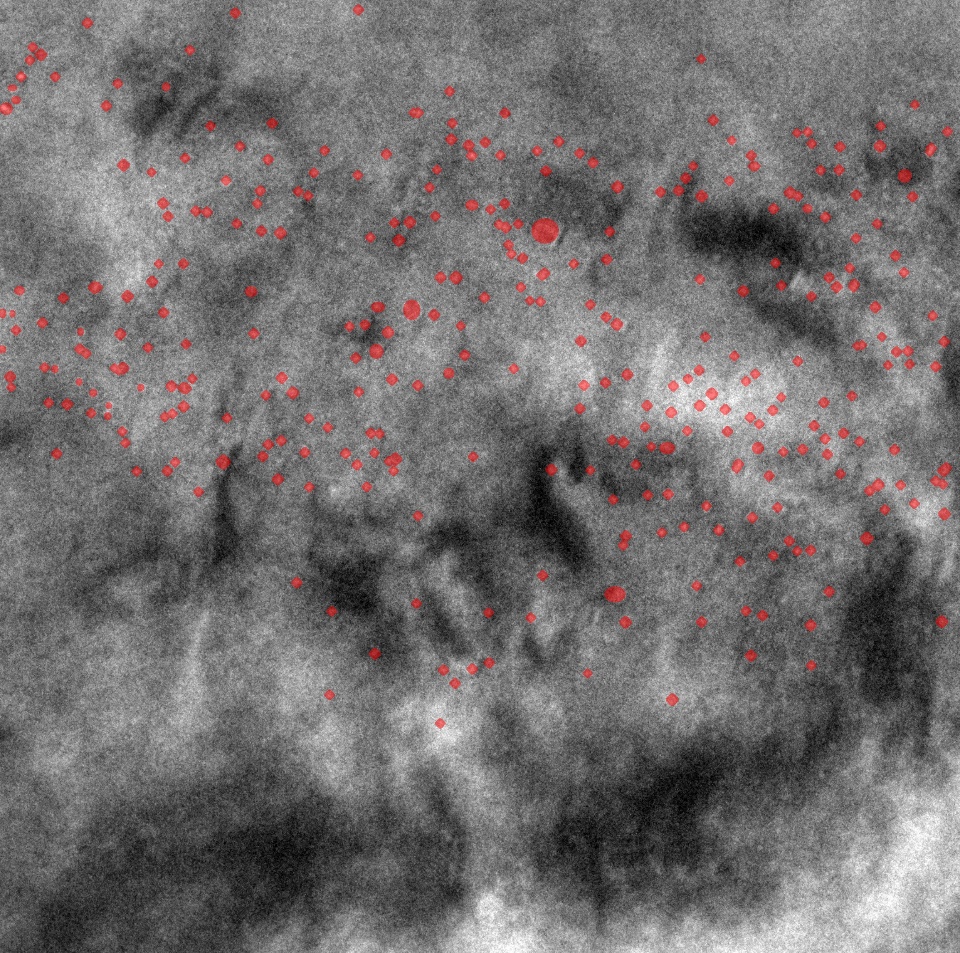 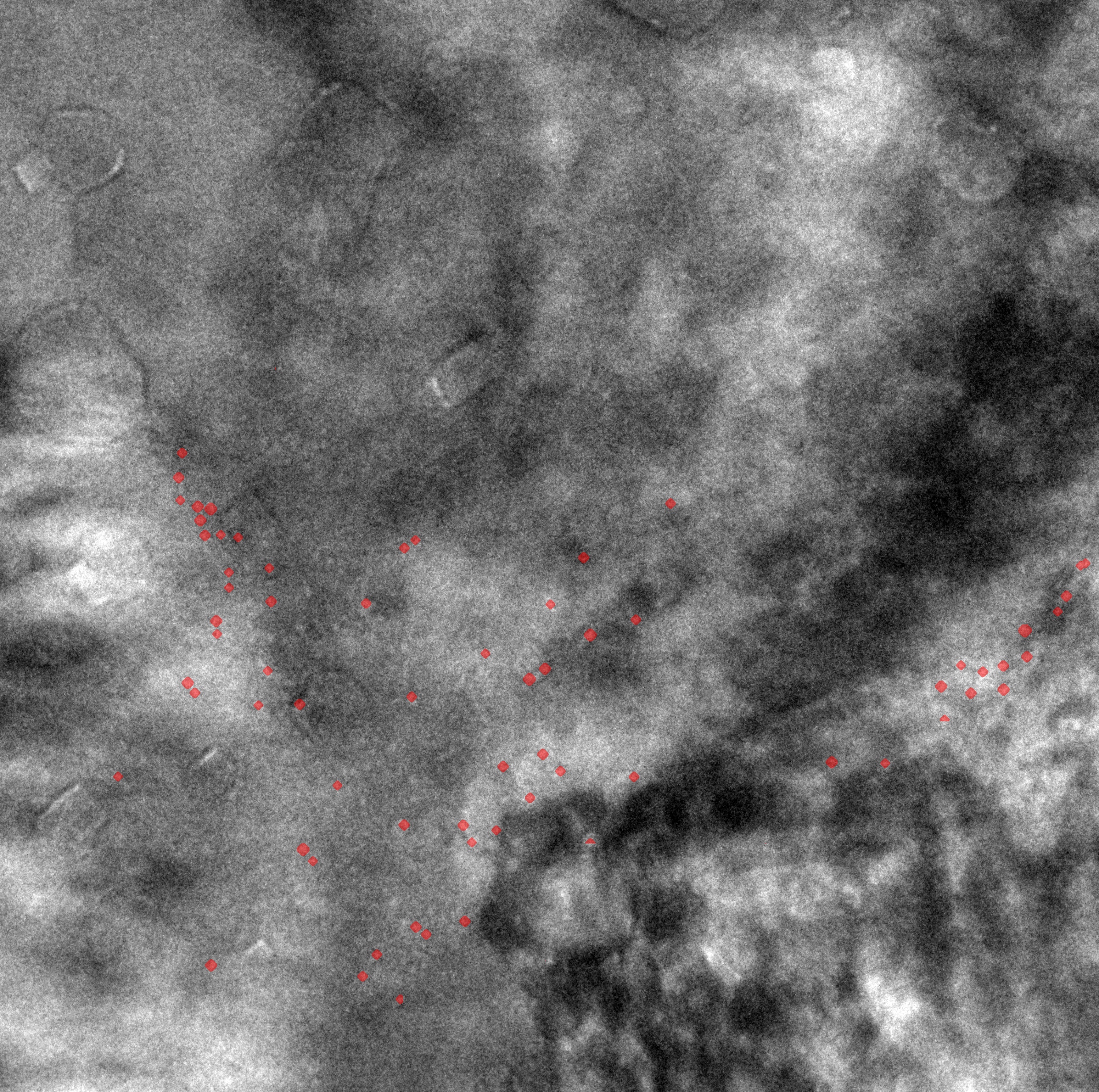 Without iron silicate
With iron silicate
With iron silicate
Iron silicate
Helium bubbles
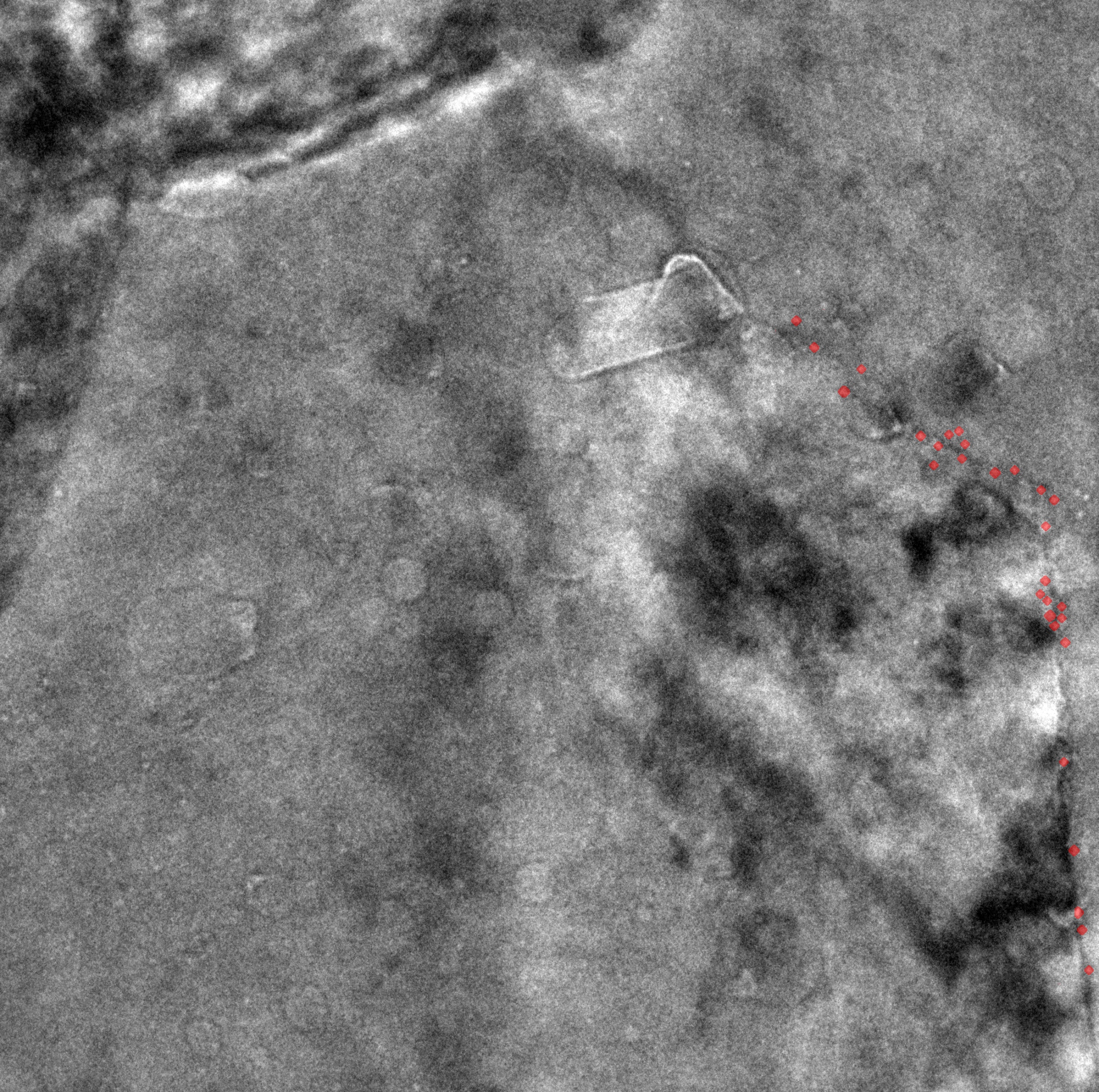 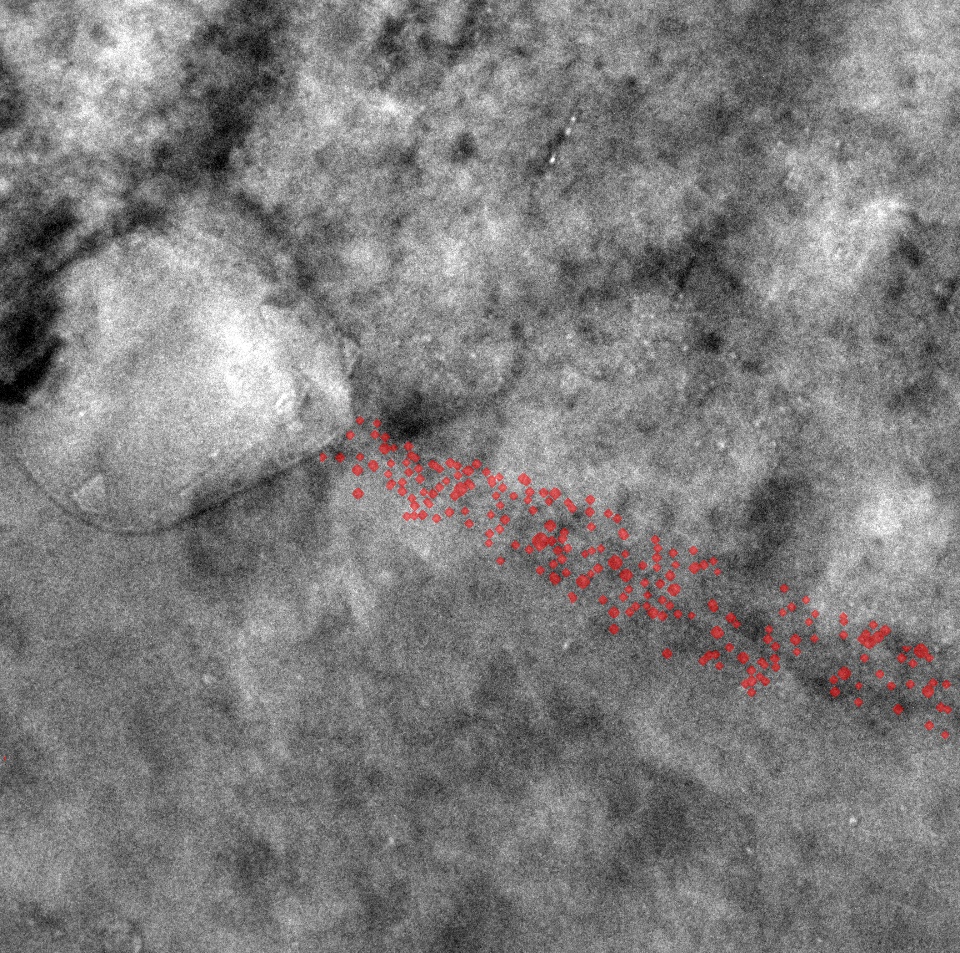 Grain boundaries
Grain boundaries
50 nm